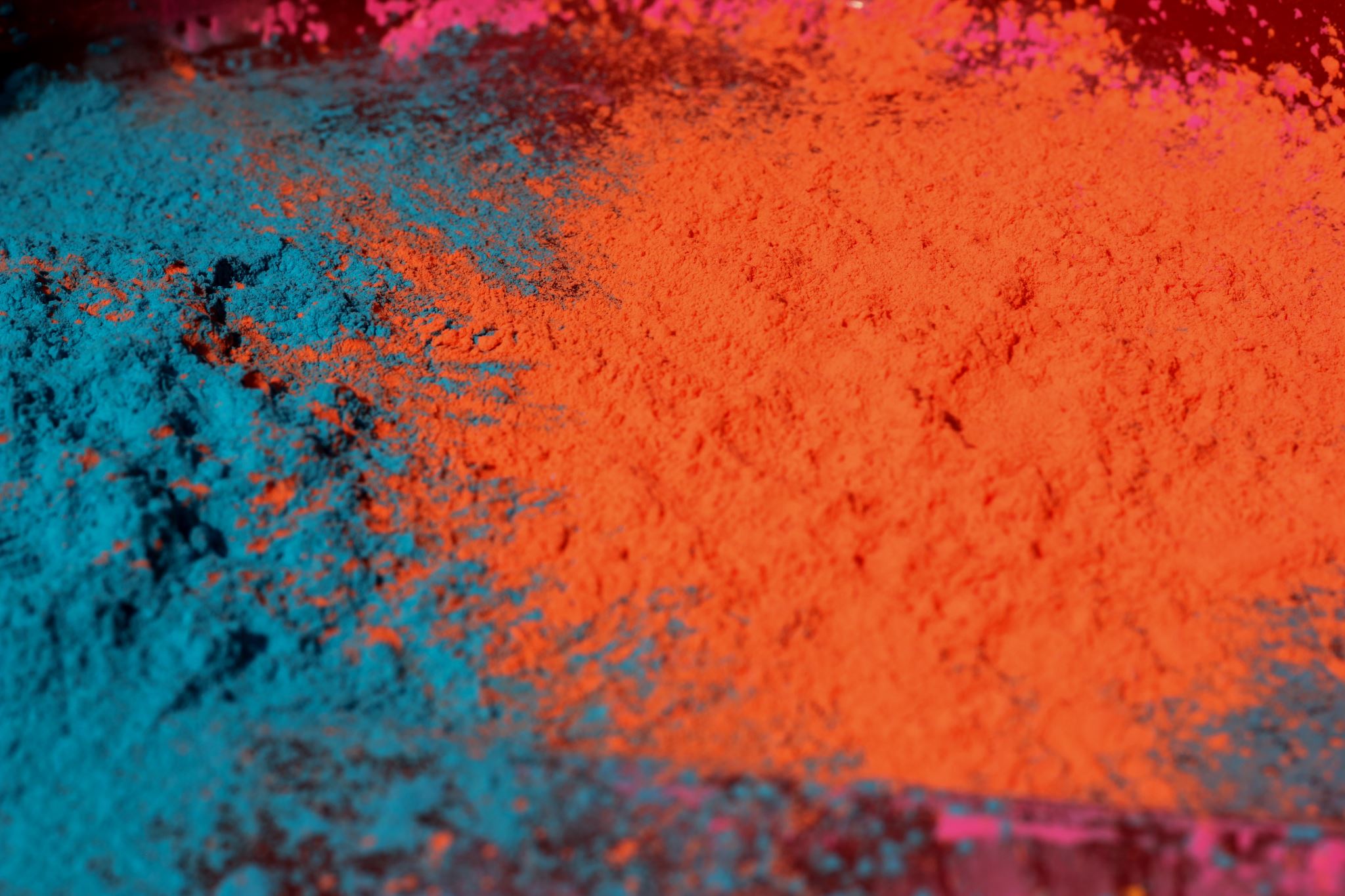 FİLM GÖSTERİMİVesikalı YARİM (1968)
Melodram nedir?
(Linda Williams)
Melodram: Korku sineması ve pornografiye benzer şekilde; Aşırılıklar sineması
Korku sineması: Şiddetin aşırılığı
Pornografide cinselliğin aşırılığı
Melodramda duyguların aşırılığı
Kadın filmleri
Eş, anne, terkedilmiş aşık, ölüm/hastalık döşeğindeki kadın temsilleri
Derin duygulanımlar içerisinde temsil edilen kadınlar (ve erkekler)
Acıyı deneyimleme temsilleri
Türün başarısı izleyicinin bu duyguyu bedensel olarak deneyimlemesine bağlı. 
Korku sinemasına ve pornografiye benzerlik
İzleyiciyi bedensel olarak ele geçirmeyi hedefleyen filmler
İzleyicinin filmin duygusuna aşırı dahli
İzleyici ile film arasında estetik bir mesafe hedeflenmiyor.
Melodram nedir?
(Steve Neale)
Anlatılarda aşırılık: İmkansız olan, tesadüfler, inanılmaz olaylar, 
Zamanlama: Geç kalmışlık, …
İzleyici ayrıcalıklı bir konuma yerleştirilir: 
Çoğu durumda, karakterlerden fazlasını bilir.
Engellenmiş bir arzu tatminine dayalı bir anlatı yapısı
Heteroseksüel arzu: Yetişkin heteroseksüel arzunun gerçekleştirilememesi. (Bazen de anneyle çocuğun kavuşması)
Melodramatik fantezi: Gecikmiş/engellenmiş olan çiftin birleşmesi,
Birleşme fantezi cinsel değil; aşka dair. 
Melodramatik sonun tipik özelliği: MUTLU SON
Psikanalitik açıklamalar: Kökensel fantazi; 
anneyle çocuğun narsistik birliğinin/bütünlüğünün kaybı; 
Melodramatik Fantazi: Gecikmiş/ertelenmiş ayrılıkların sonunda birleşme, kavuşma.
Hep çok geç, ertelenmiş. arzunun tatmini: MUTLU SON.
Yeşilçam Melodramı
Yeşilçam melodramı bu anlatı yapısına sadık sayısız ürün veriyor.
Karakterler içsel çatışmalarla değil, daha tek boyutlu resmedilir. 
İyi/kötü, doğru/yanlış kategorilerinde kolayca yerleşen karakterizasyon
Ertelenmiş kavuşmaları mümkün kılan YASA KOYUCU figür
Tipik olarak erkek(baba) figürüdür: Baba, polis, hakim, patron, vs.)
Bu karakterler arzuyu düzenleyen, mümkün kılan, tatmin eden figürler.
Yeşilçam Melodramı
Yeşilçam Melodramında kavuşmayı engelleyen yarılmalar nelerdir?
Kır-kent, Doğu-Batı, modern-geleneksel, zengin-fakir, vs.
Kırdan/doğudan/gelenekselden gelenin ‘çirkinliği’, ‘kabalığı’: 
Bu karakterizasyon düzeltilmesi, denetlenmesi gereken uygar-olmayan bir figür olarak resmedilir:
Dans dersi, adab-ı muaşeret dersleri, diksiyon 
Tipik olarak bu düzenlemeleri yapan karakterler gayri-müslimlerdir.
2. Kentlinin/Batılının/modernin kibri, nezaketsizliği, snobluğu
Bu karakterler kökenini yeniden hatırlama, değerlerini korumayı öğrenmeye davet edilir. 
İmkansız aşkın imkanlılığının anlatımı. 
Kırla kenti, Doğu ile Batıyı, modern ile gelenekseli buluşturma fantezisi.
Vesikalı Yarim (1968)
Yeşilçam Melodramlarının istisnai bir örneği
İmkansız aşk; ama kavuşma/birleşme arzusunu tatmin etmiyor.
Melodramatik bir son değil; trajik bir son
Karakterler duygusal çöküş ile resmediliyor.
pencereden dışarıyı izleyen Halil; yalnız başına şehirde dolaşan Sabiha.
Melodram | Sabiha: “Çok eskiden karşılaşacaktık”
İmkansızlık. Ertelenmiş kavuşma. 
Trajedi | Halil: “Asıl şimdi yıktı beni”
Kavuşma ertelenmiyor; gerçekleşmiyor.
Melodram: Kadın imgesini ikiye böler; sevgi nesnesi olan KADIN; cinsellik nesnesi olan KADIN.
Vesikalı Yarim bunu ihlal ediyor. 
Halil eve dönüyor; YASA’nın kabullenilişi
Sabiha şehirde dolaşıyor: BELİRSİZLİK.
Duygu Kuralları ve Toplumsal Düzen
Hochschild’da duyguların yönetimi
Duygu yönetimi: Vitrindeki benlik sunumunun duygu kurallarına uygun hale getirilmesi
Duygu Çalışması: Bir duygunun yoğunluğunun ya da niteliğinin değiştirilmesi
Pozitif, teşvik edilen duygular: 
İdealize edilmiş rollere uygunluk derecesi. 
Suçluluk, utanç, korku, özgüvensizlik. 
Duygu kurallarının ürettiği vitrinlerden kaçış mümkün müdür?
Dramaturjik sadakatsizlik?
Sapma?
Hochschild, duygu kurallarının ihlali gerçekleştiğinde, çeşitli etkileşim biçimlerinin bu duygu hatlarını hatırlatacağını ve özneyi yeniden normative çerçevenin içerisinde davet edeceğini belirtir. 
Aktörler, bu etkileşim düzenleri içerisinde yeni konumlar elde edebilme kapasitesine bağlı olarak, celbetme mekanizmalarını reddedebilir. 
Vesikalı Yarim, bu çağırmanın reddi?
Duygu Kuralları ve Toplumsal Düzen
Hochschild’da duyguların yönetimi
Duygu yönetimi: Vitrindeki benlik sunumunun duygu kurallarına uygun hale getirilmesi
Duygu Çalışması: Bir duygunun yoğunluğunun ya da niteliğinin değiştirilmesi
Pozitif, teşvik edilen duygular: 
İdealize edilmiş rollere uygunluk derecesi. 
Suçluluk, utanç, korku, özgüvensizlik. 
Duygu kurallarının ürettiği vitrinlerden kaçış mümkün müdür?
Dramaturjik sadakatsizlik?
Sapma?
Hochschild, duygu kurallarının ihlali gerçekleştiğinde, çeşitli etkileşim biçimlerinin bu duygu hatlarını hatırlatacağını ve özneyi yeniden normative çerçevenin içerisinde davet edeceğini belirtir. 
Aktörler, bu etkileşim düzenleri içerisinde yeni konumlar elde edebilme kapasitesine bağlı olarak, celbetme mekanizmalarını reddedebilir. 
Vesikalı Yarim, bu çağırmanın reddi?
Duygu Kuralları ve Toplumsal Düzen
“…melodram kadını sevgi ve cinsellik nesnesi olarak ikiye böler; cinsellik nesnesi felaket getiren, baştan çıkartan öteki kadın karakterken, sevgi nesnesi iyi kalpli, saf kadın karakterdir. Ancak birçok melodramdan farklı olarak, Vesikalı Yarim bu bölme işlemine girişmez. Sabiha, filmin isminden de anlaşılacağı üzere hem vesikalı hem de yardir.”
Nilgün Abisel v.d., Çok Tuhaf Çok Tanıdık: Vesikalı Yarim Üzerine, 44.
Duygu Kuralları ve Toplumsal Düzen
“[filmin son sahnesinde Sabiha’da] tanımlanmaya direnen bir belirsizlik vardır.  Yürüyen farklı bir Sabiha’dır sanki… Film bitmiştir ama Sabiha’nın nereye gideceği, ne olacağı belli değildir.”
Nilgün Abisel v.d., Çok Tuhaf Çok Tanıdık: Vesikalı Yarim Üzerine, 58.